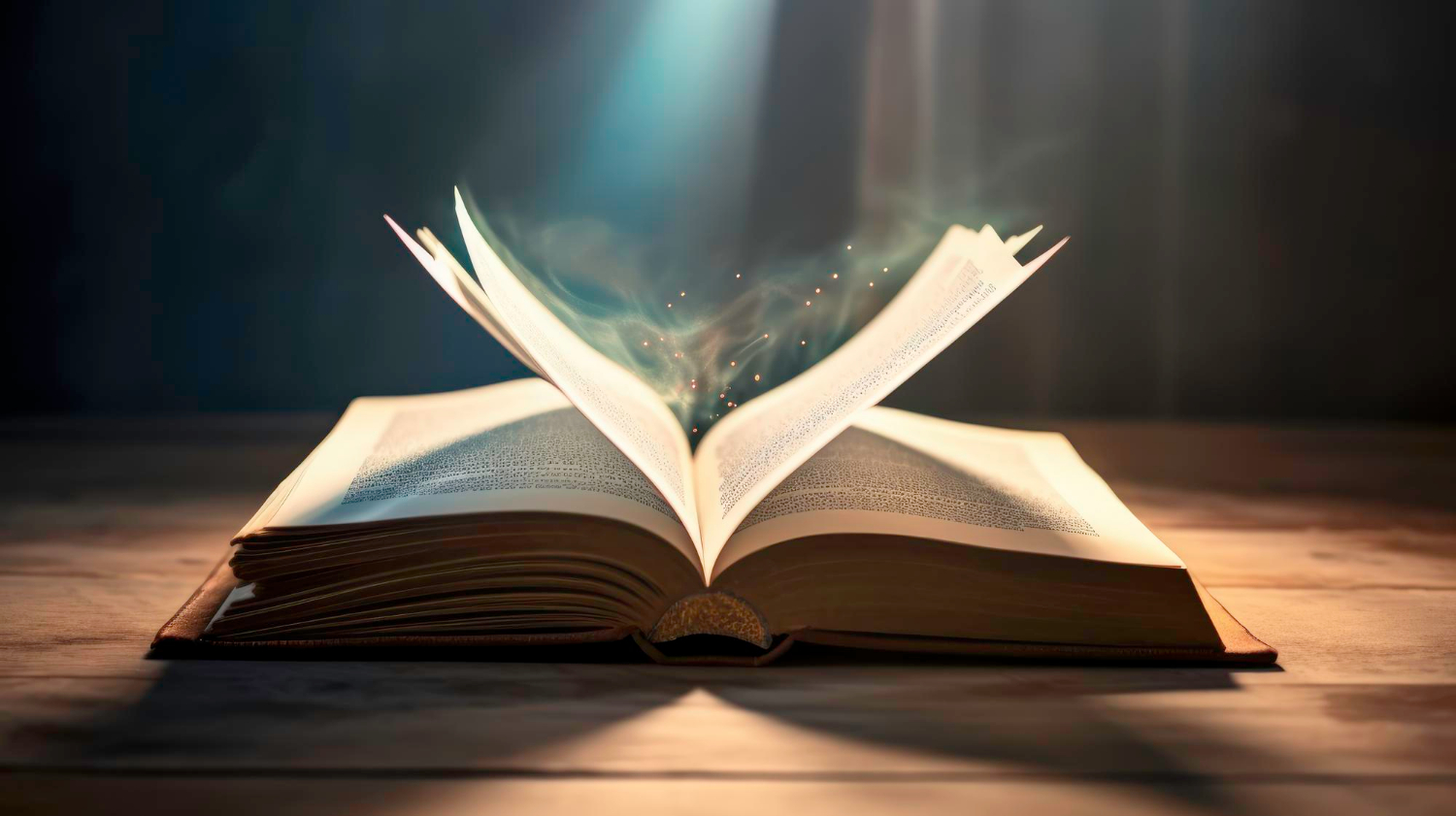 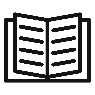 LIÇÃO 04
A Realidade Bíblica da Salvação
2º trimestre 2024
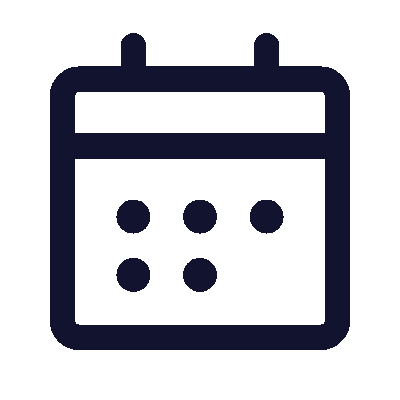 28 de Abril 2024
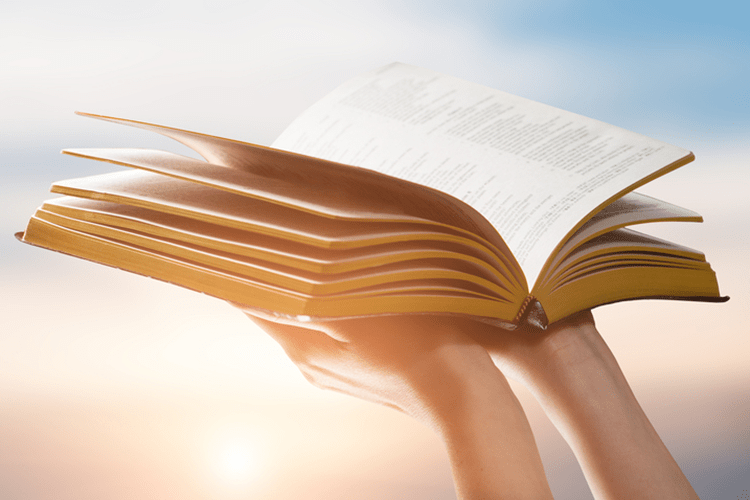 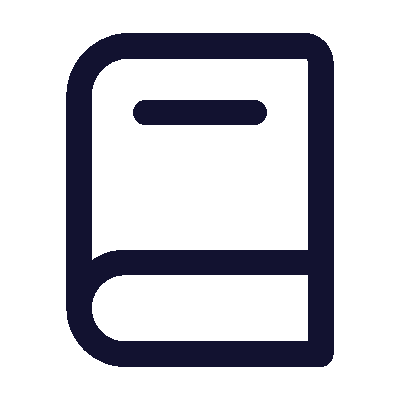 TEXTO PRINCIPAL
“A saber: Se, com tua boca, confessares ao Senhor Jesus Cristo e, em teu coração, creres que Deus o ressuscitou dos mortos, serás salvo.” (Rm 10.9)
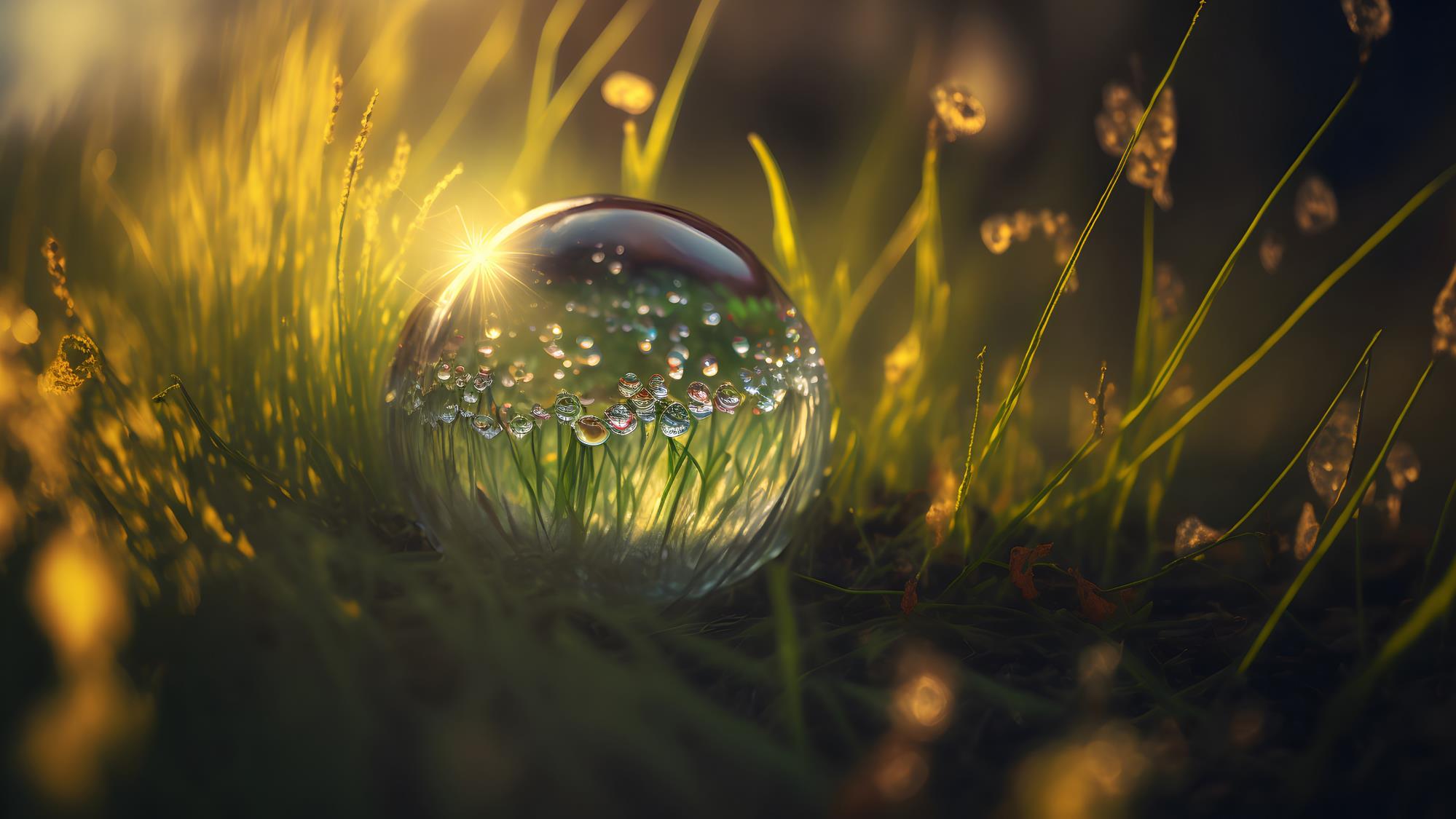 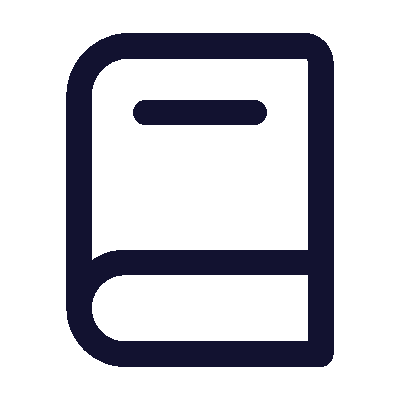 RESUMO DA LIÇÃO
A salvação é oferecida por Deus por intermédio do sacrifício de Jesus Cristo, seu Filho Unigênito.
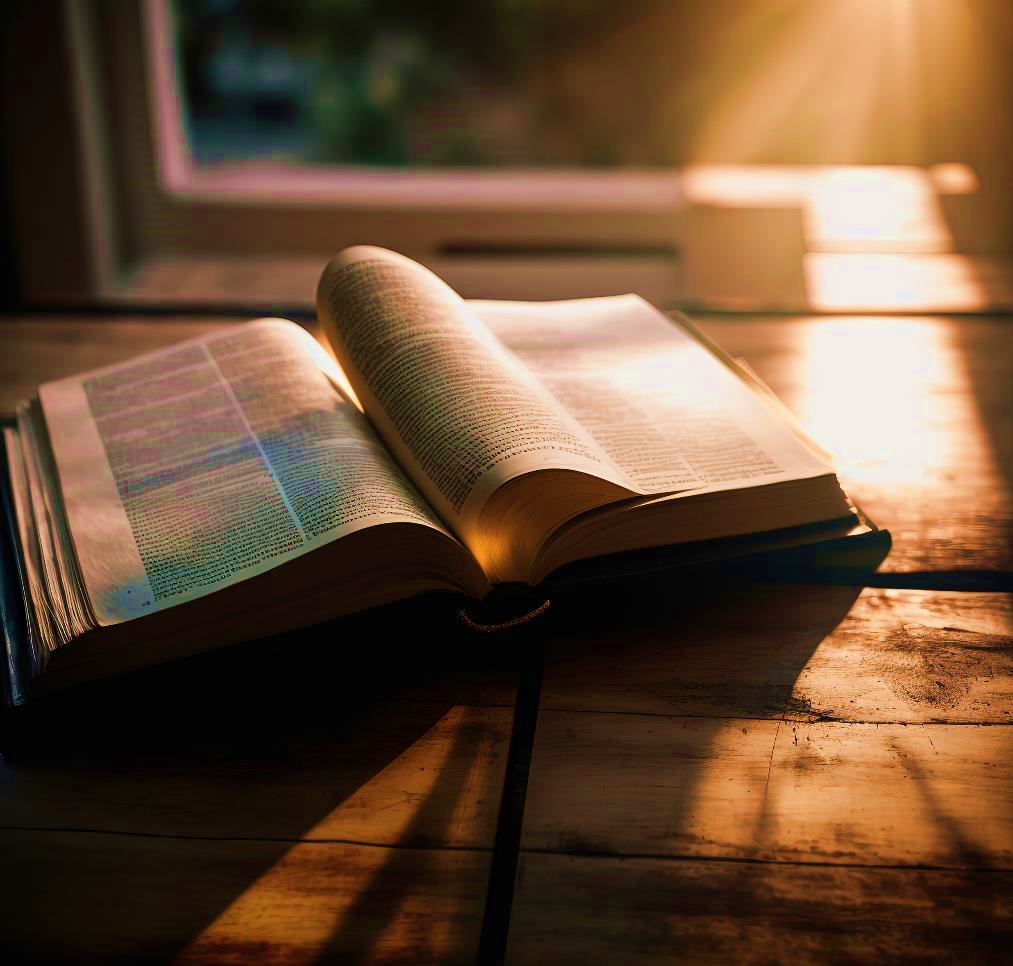 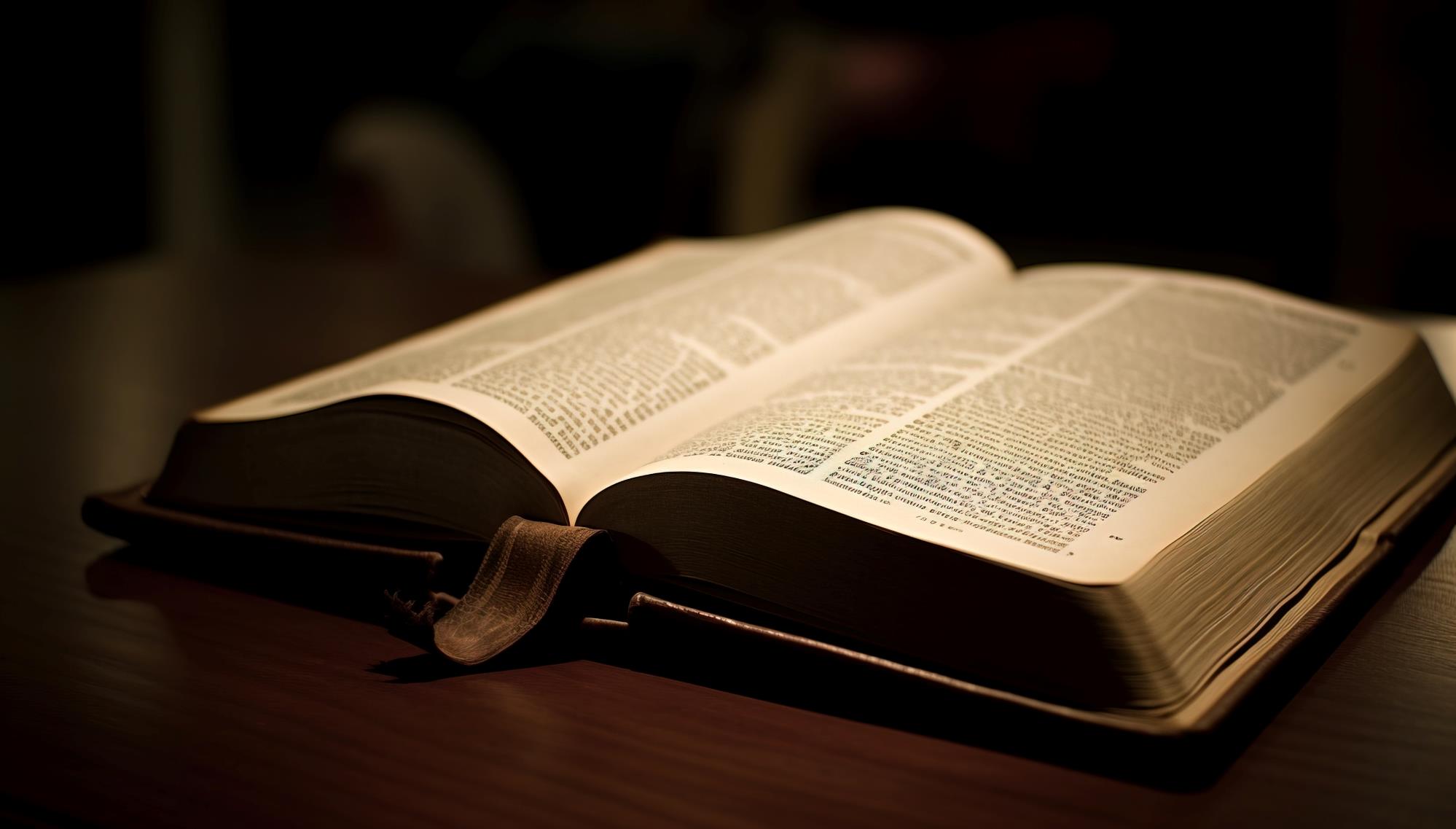 TEXTO BÍBLICO
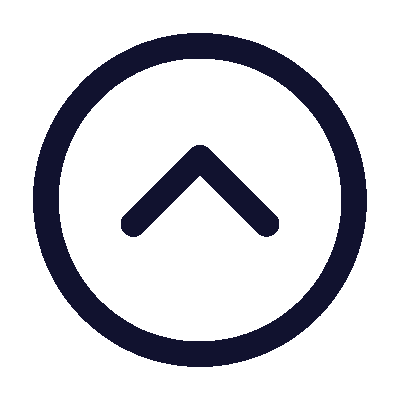 Romanos 3.21-31
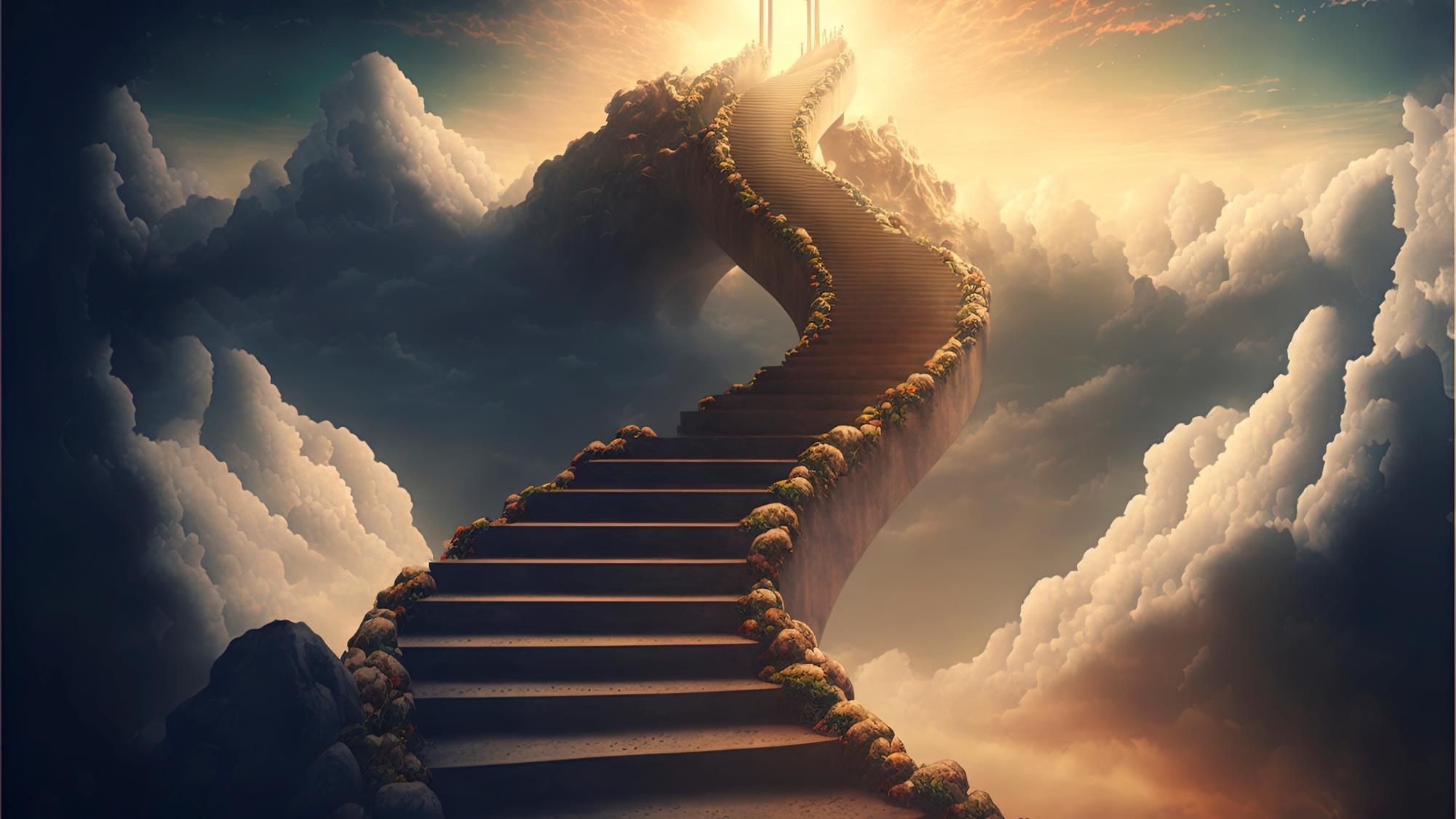 Introdução
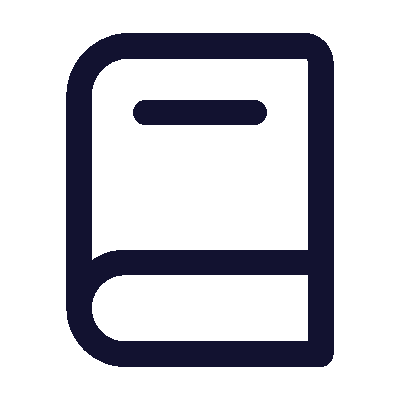 Nesta lição, estudaremos a respeito da realidade da salvação oferecida por Deus e a sua operação contra o pecado.
Se por um Lado, a Bíblia nos mostra uma má notícia sobre a nossa condição, a de que somos pecadores e estamos afastados de Deus, por outro lado, ela nos mostra uma boa notícia nos Evangelhos, que Deus proveu, em Jesus Cristo, a salvação de que necessitamos para sermos reconciliados com Ele.
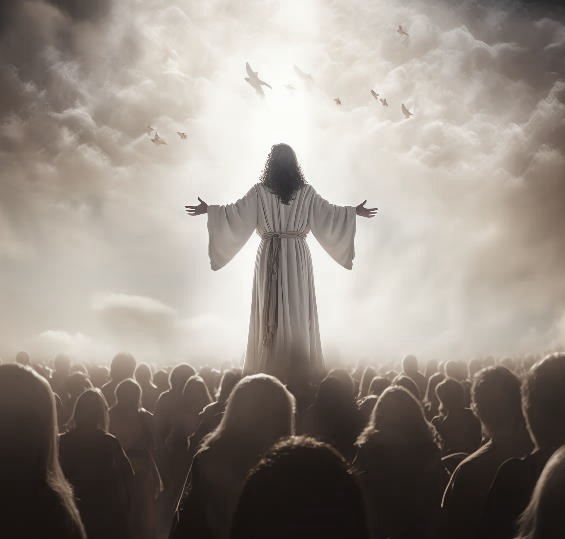 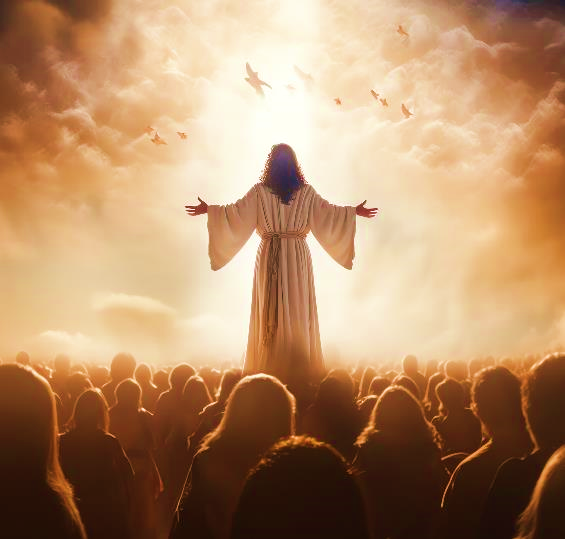 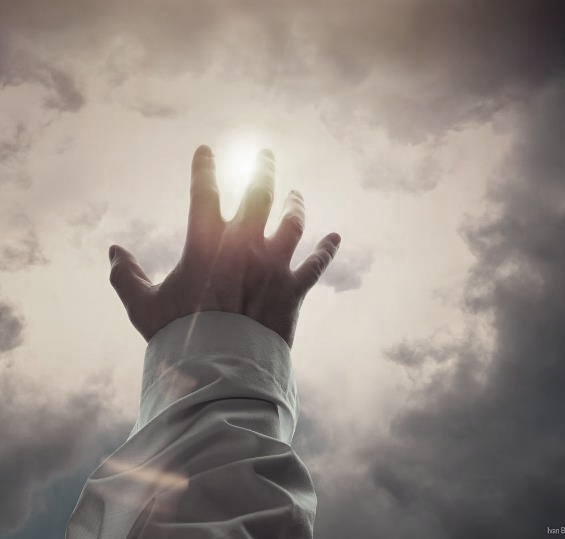 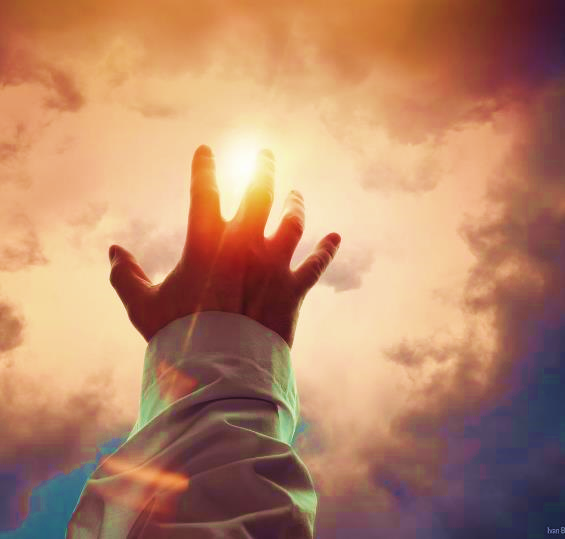 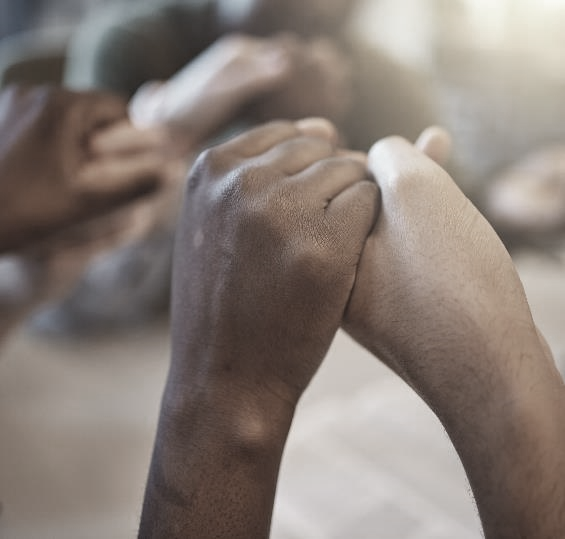 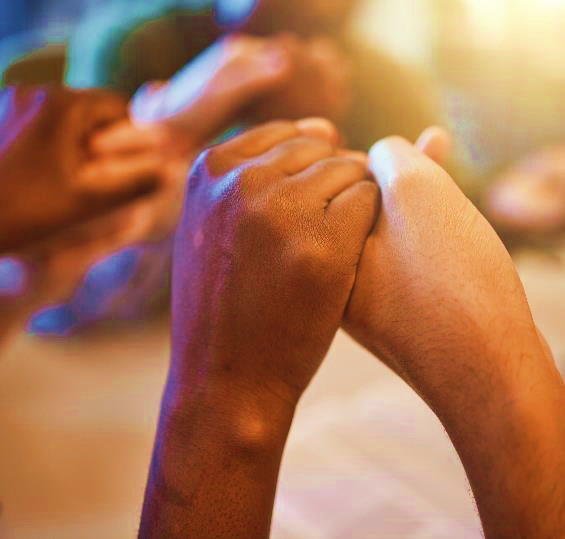 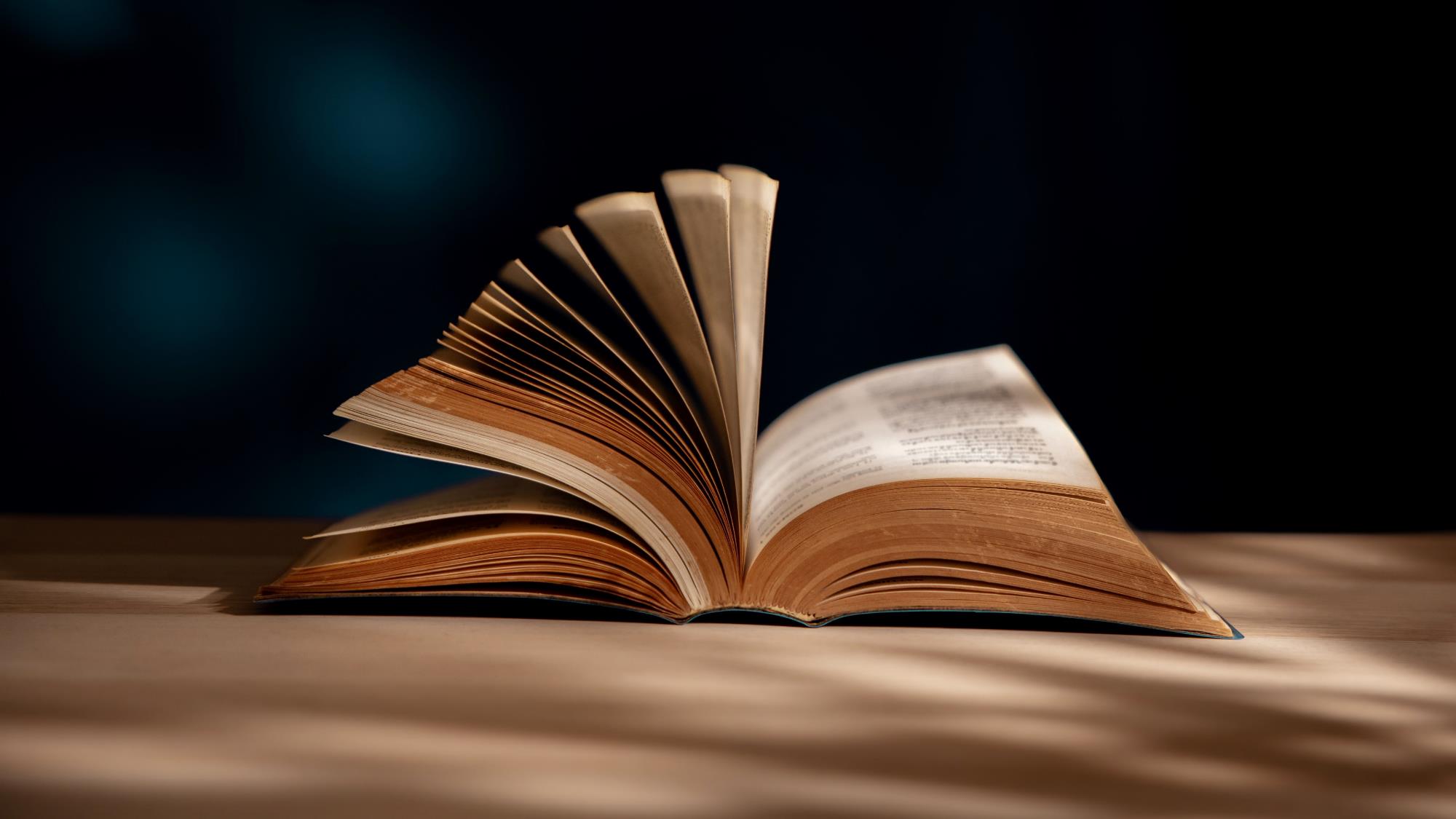 OBJETIVOS DA LIÇÃO
1. ENFATIZAR
3. COMPREENDER
2. CONSCIENTIZAR
a necessidade da salvação
que a salvação é para todos que desejam recebê-la
dos efeitos da salvação
1
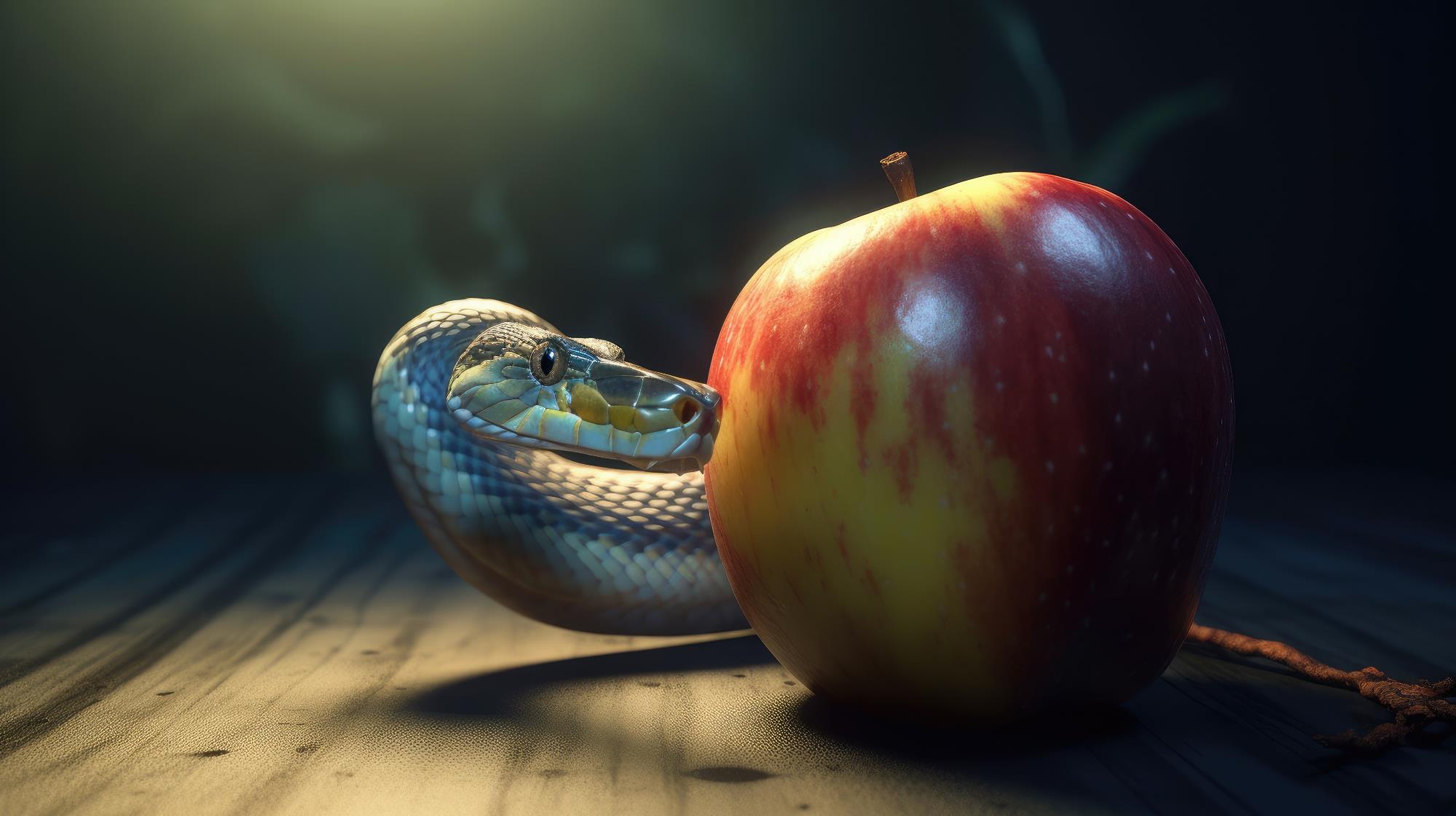 A NECESSIDADE DA SALVAÇÃO
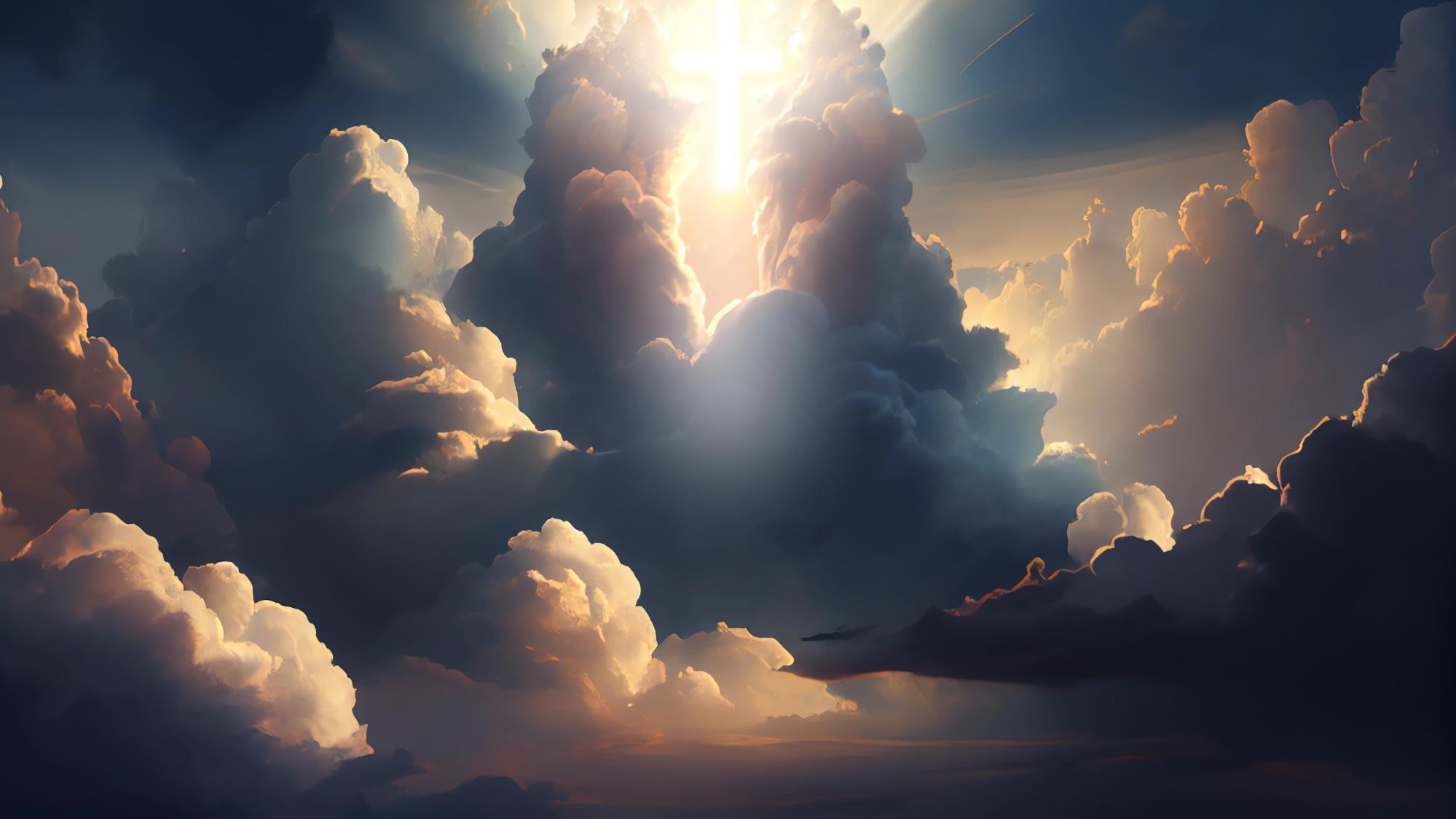 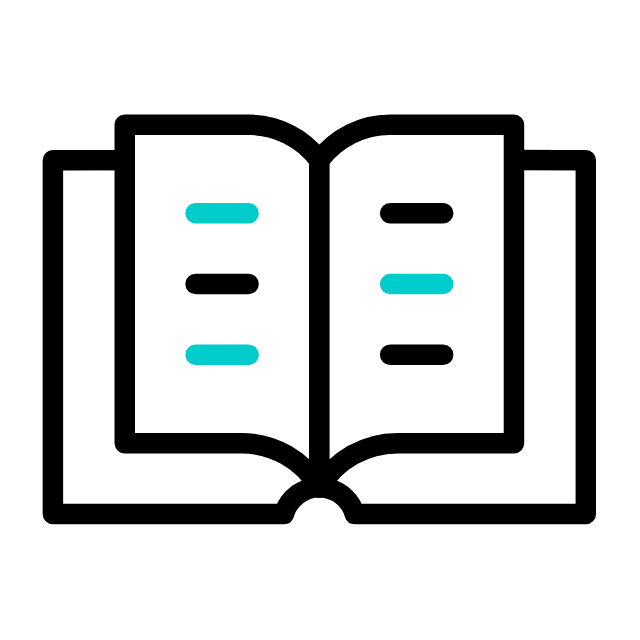 I - A NECESSIDADE DA SALVAÇÃO
1. O que é Salvação?
A palavra “salvação” designa o ato de trazer livramento, de colocar numa posição protegida, de livrar da morte.
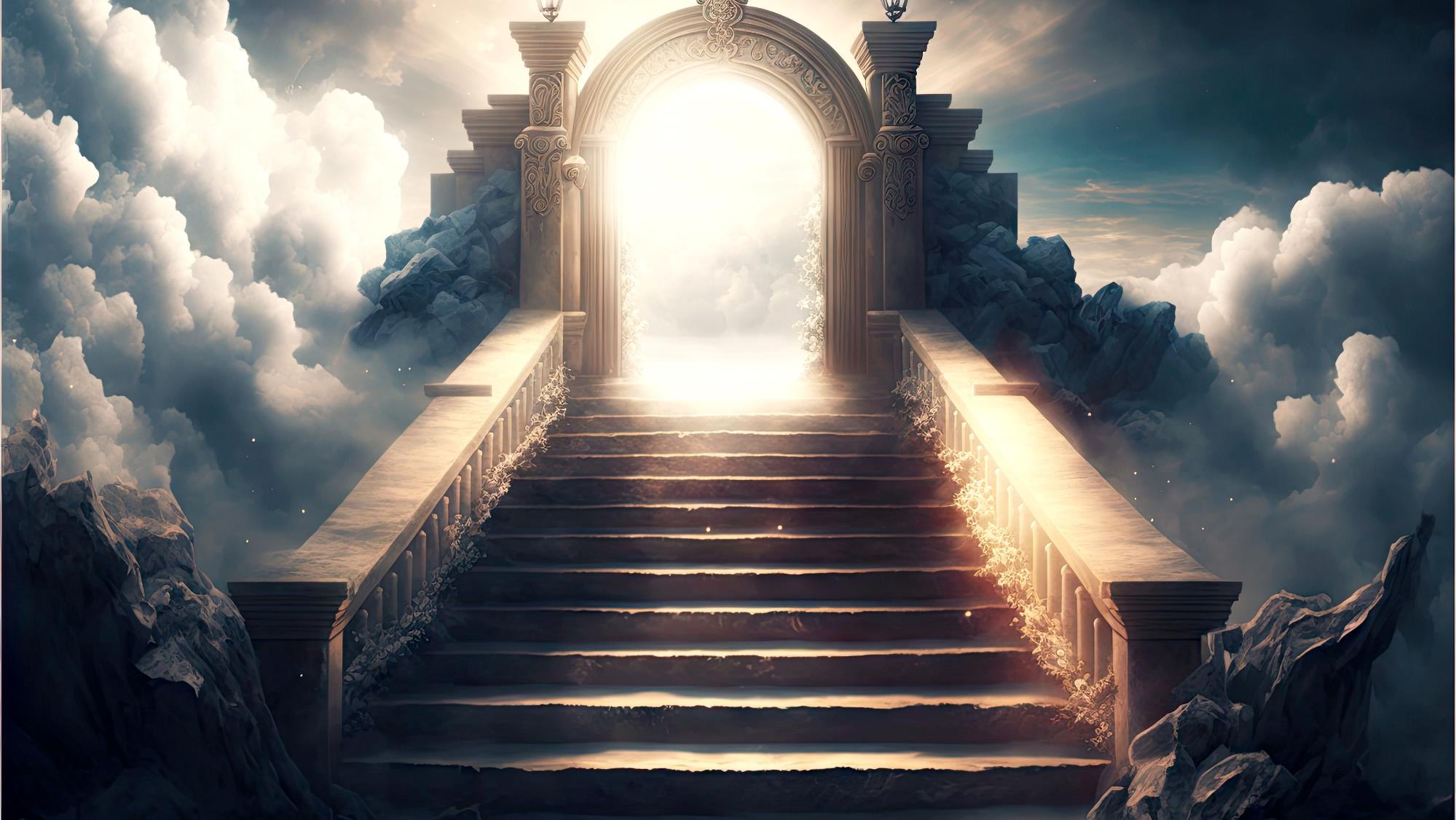 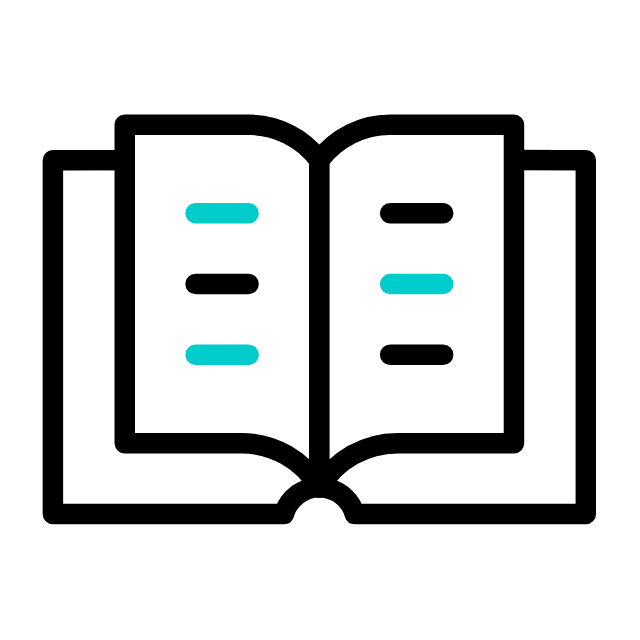 I - A NECESSIDADE DA SALVAÇÃO
2. A origem da salvação
A salvação tem sua origem no próprio Deus. Foi Ele que planejou todo o cenário pelo qual ela aconteceria, e uma das coisas que precisamos entender é que o homem não pode salvar a si mesmo.
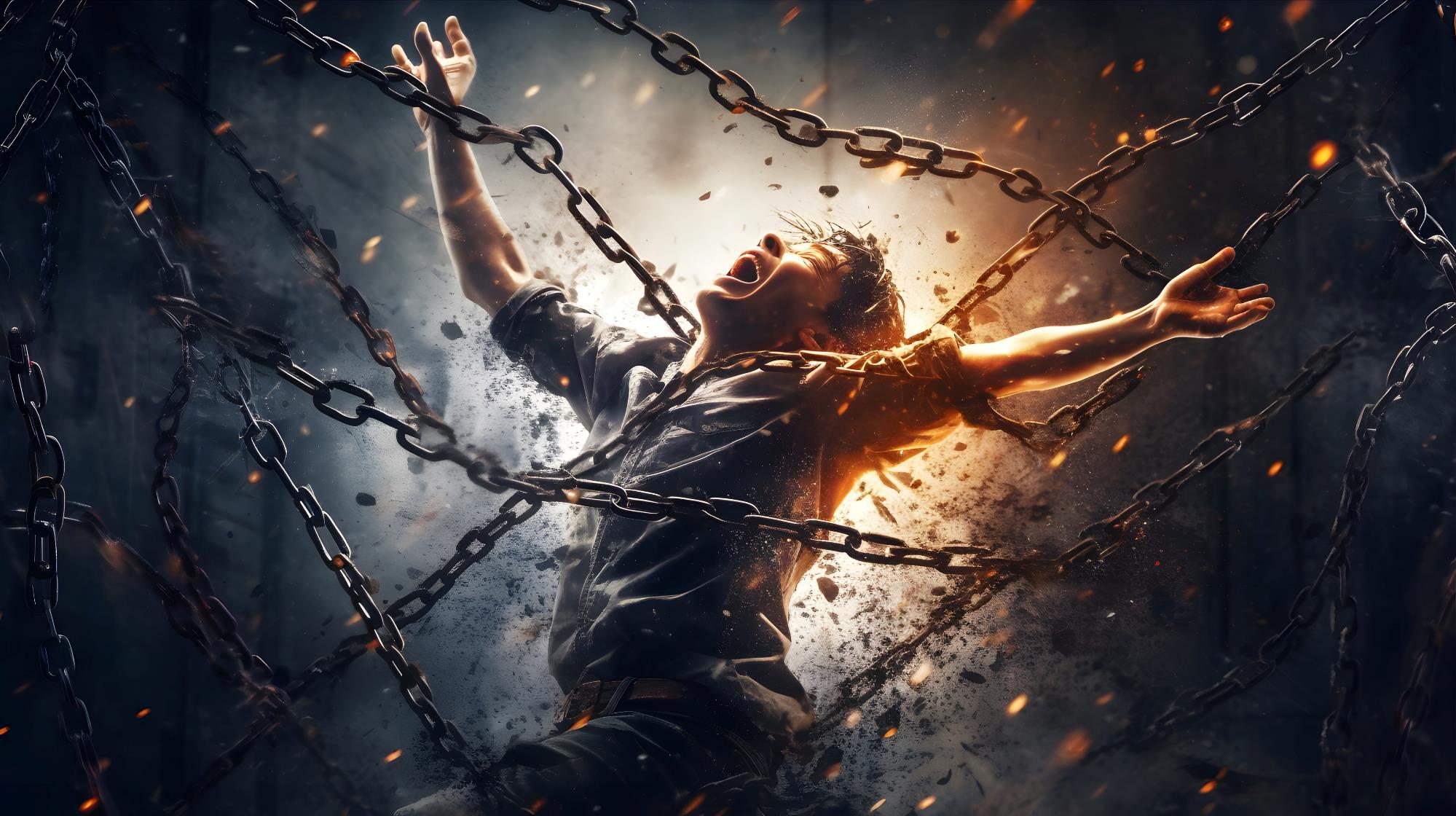 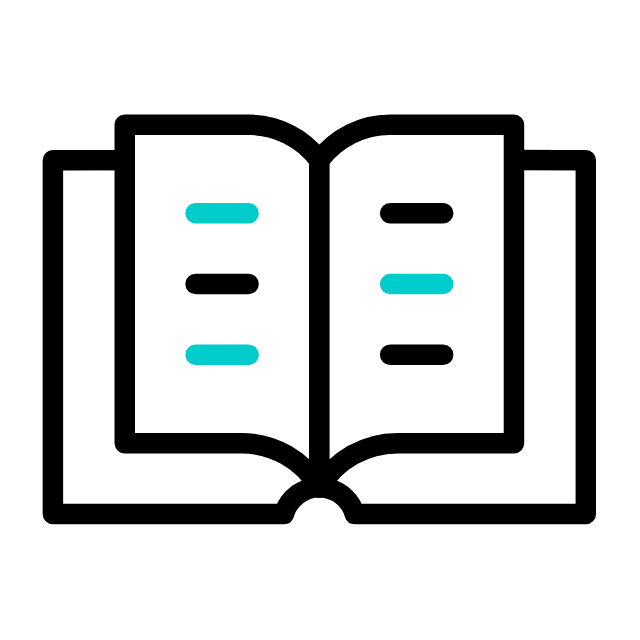 I - A NECESSIDADE DA SALVAÇÃO
3. A origem do pecado
Como vimos, a salvação de que o homem necessita por causa de seus pecados não pode ser conseguida pelas obras. Essas estão contaminadas.
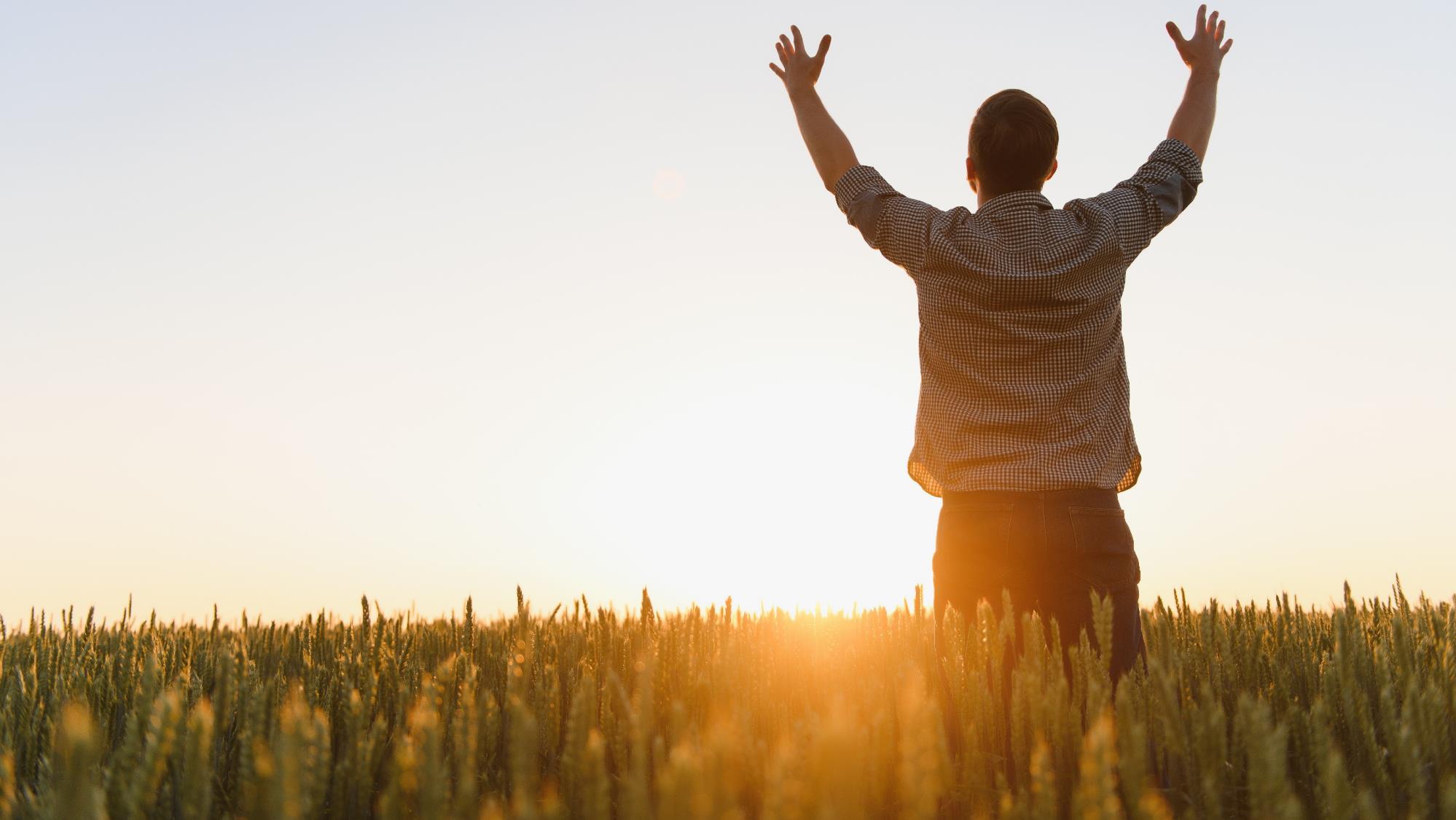 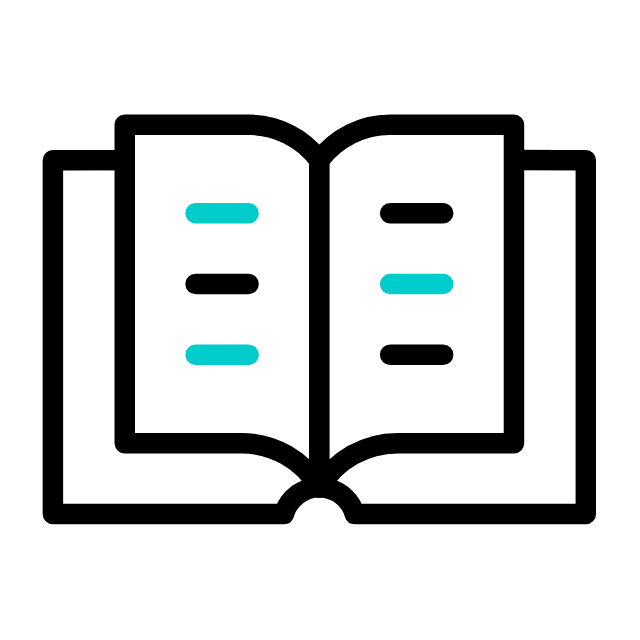 I - A NECESSIDADE DA SALVAÇÃO
3. A origem do pecado
E que meio Deus escolheu para trazer essa salvação? A graça divina (Ef 2.8,9).
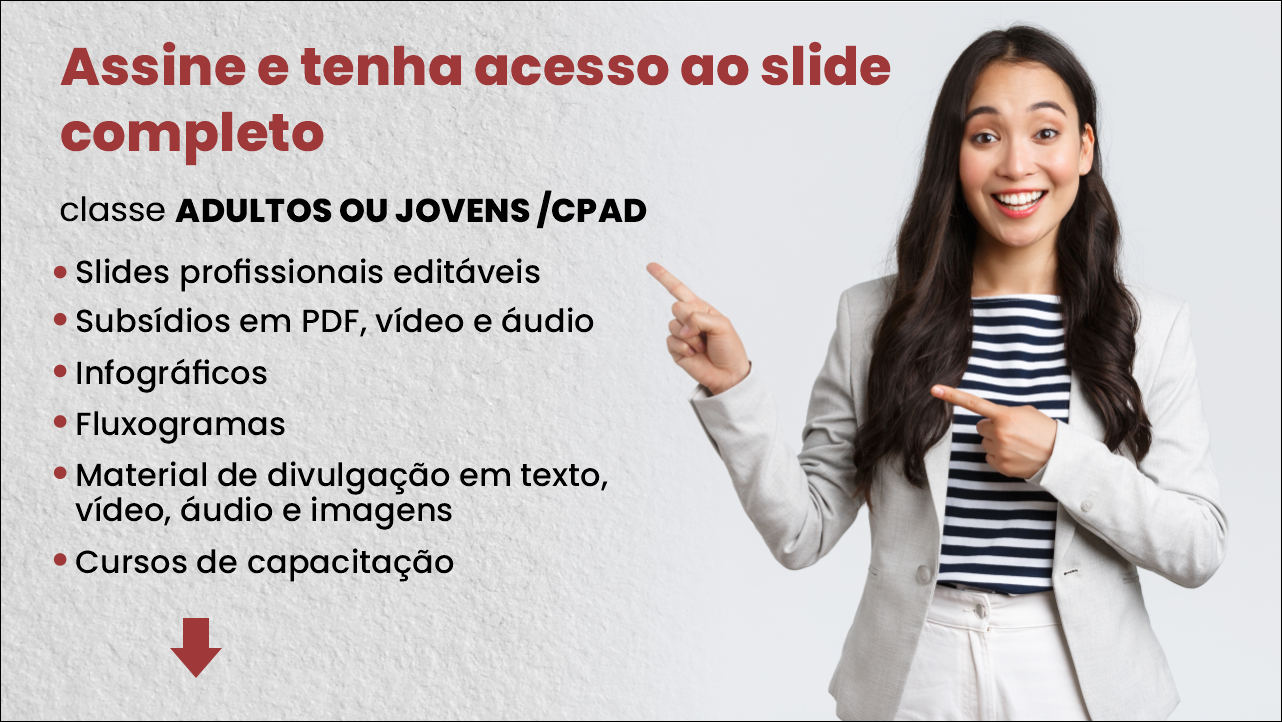 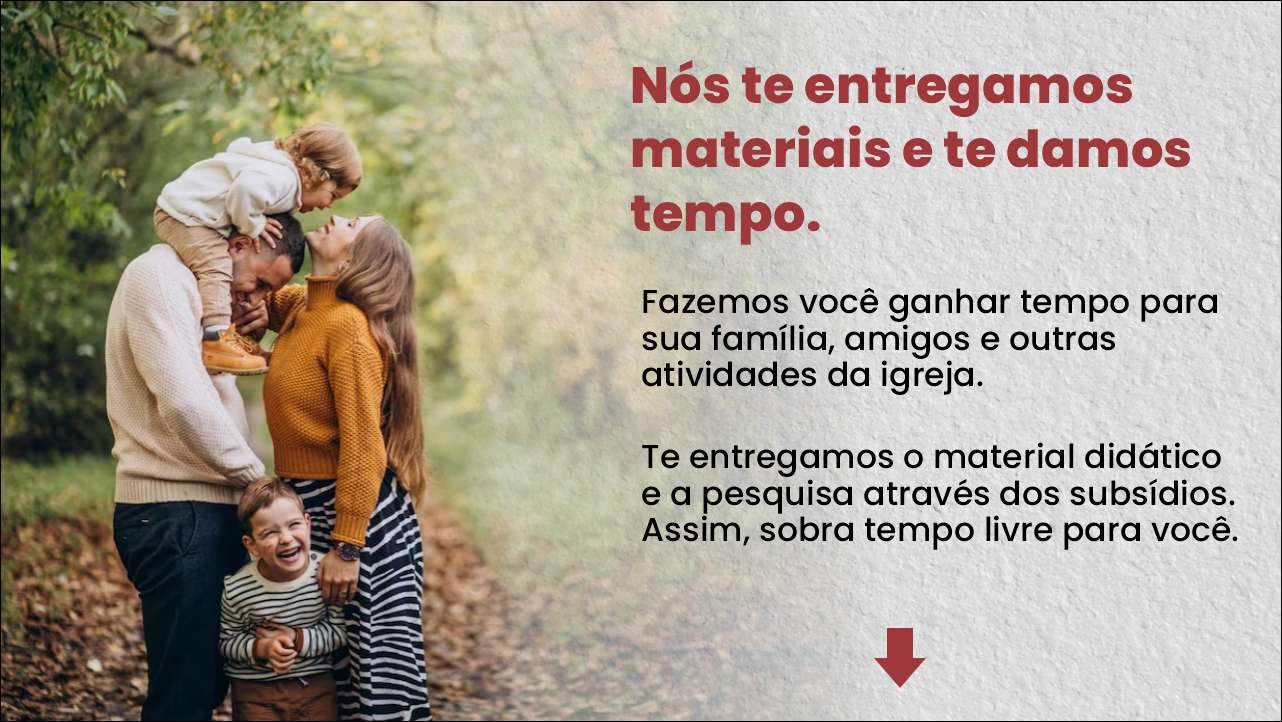 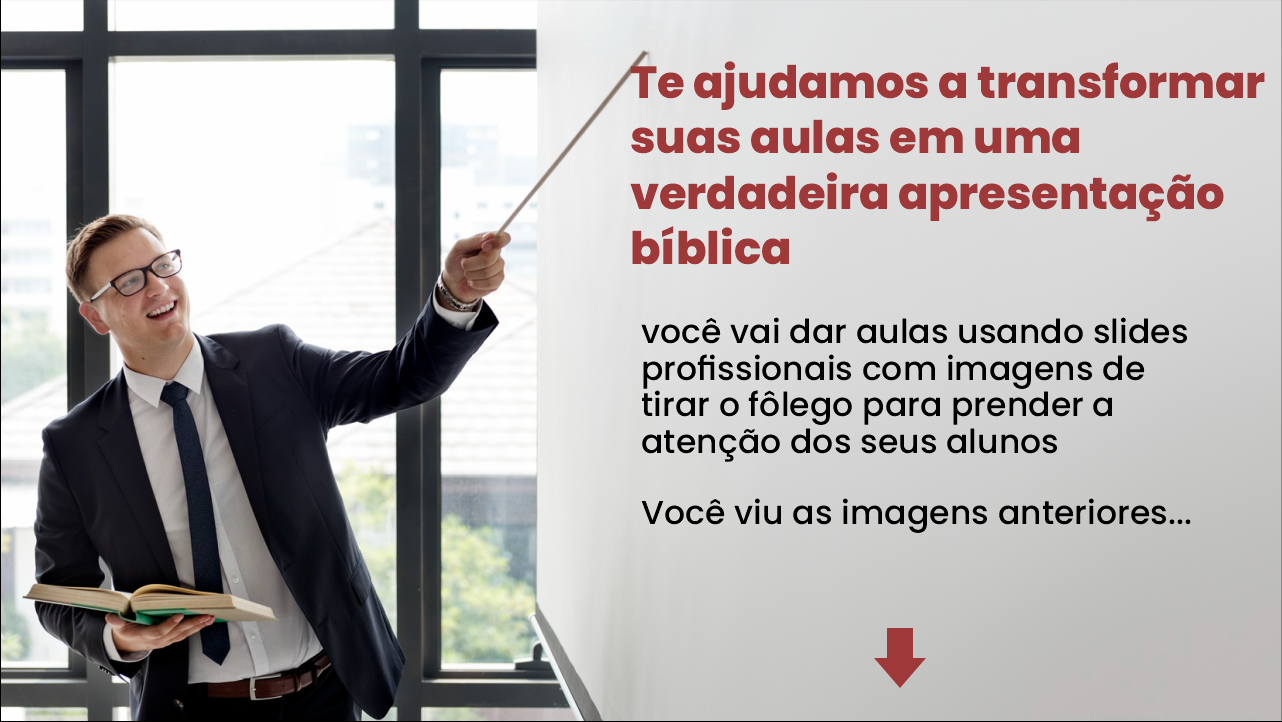 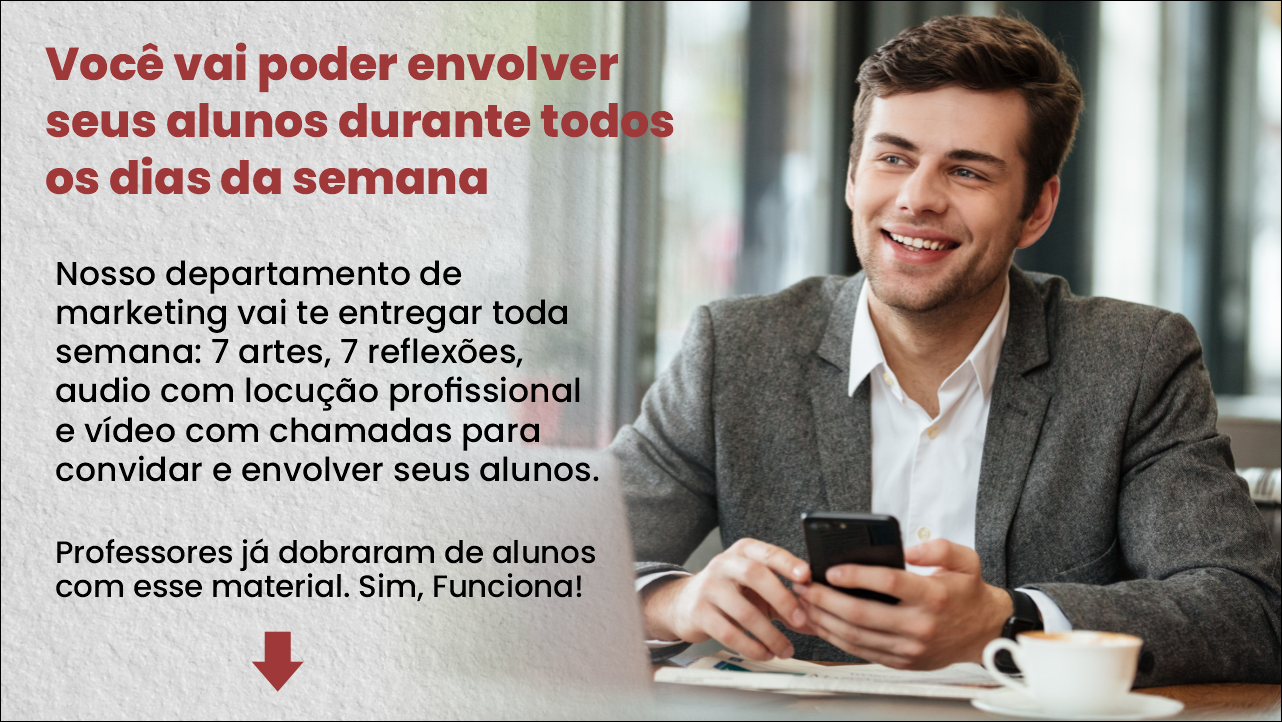